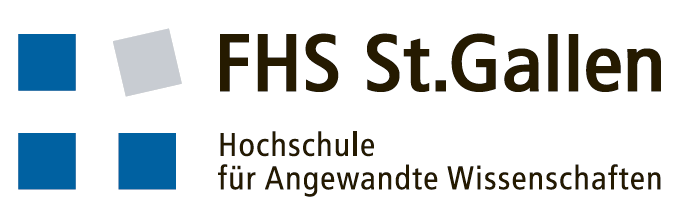 Hand-arbeit, Basteln
Vorlesen
inf.S
instr.S
appr.S – N=6
emot.S
inf.S
instr.S
appr.S – N=8
emot.S
Gespräche führen
Gemein-same Spiele
Toiletten-gang
inf.S
instr.S
appr.S – N=36
emot.S – N=4
inf.S
instr.S
appr.S – N=4
emot.S – N=8
Analyse ehrenamtlicher Tätigkeiten zur Entlastungpflegender Angehöriger: eine Mixed Methods Studie
inf.S
instr.S
appr.S – N=4
emot.S – N=4
inf.S
instr.S – N=4
appr.S
emot.S – N=4
inf.S
instr.S
appr.S – N=6
emot.S
Spazier-gänge Beweg.
Vertre-tung in Abwesen-heit
Hilfe-stellung
Prof. Dr. André Fringer, MScN1 & Prof. Dr. habil. Ulrich Otto2
1 Institut für Angewandte Pflegewissenschaft (IPW-FHS), 2 IFSA-Kompetenzzentrum Generation (CCG-FHS)
FHS St.Gallen, Hochschule für Angewandte Wissenschaften
Ausgangslage
Unabhängig von ideellen Motiven(1,2,3,4) oder unter-schiedlichen Gratifikationsarten, werden zuneh-mend auch qualitätssichernde und gesundheits-öko-nomische Gesichtspunkte mit dem Ehrenamt in Ver-bindung gebracht (5,6).
Bei pflegebezogenen Freiwilligentätigkeiten treffen menschliche, fachliche Anforderungen und Bela-stungen sowie Versorgungsbedürfnisse der Gesell-schaft aufeinander (7).
Eine scharfe Trennung zwischen professionellen Tä-tigkeiten und informeller Unterstützung pflegebe-dürftiger Menschen in der häuslichen Pflege und in Bezug zu den Konzepten von Social Support (siehe Abb. 1) ist nicht möglich.













Abb. 1: Definitionen der vier Social Support Arten

Aus diesem Grund ist es notwendig, das Aufgaben- und Tätigkeitsspektrum der Freiwilligen zu analysie-ren, um deren Bedeutsamkeit für die beteiligten Ak-teure darstellen zu können.



Ziel und Fragestellung
Welche Tätigkeiten werden von den Freiwilligen wie häufig durchgeführt? Welche Bedeutung haben die Tätigkeiten für die Freiwilligen?

Methodik
Design:
Sequential Explanatory Mixed Methods Design (quan  qual)(8; 9).
Datenerhebung:
Dokumentationsanalyse von n=80 Leistungsneh-mern; Vier Leitfadengestützte Gruppen-interviews mit n=19 freiwilligen Helferinnen (10; 11). Im Schnitt dauerten die Interviews 93 Minuten.
Datenanalyse:
Quantitativ (quan): deskriptiv, Identifikation von Gruppenunterschieden (Chi-Quadrat, exakter Test nach Fischer, Mann-Whitney-U Test)
Qualitativ (qual): Open Coding, Categorization, Abstraction, Code-Relations (12, 13).

Ethik:
Die Studie wurde im Vorfeld durch eine unabhängige Ethikkommission geprüft und bewilligt. Die informierte Zustimmung wurde von allen Beteiligten im Vorfeld eingeholt. Alle Daten wurden irreversible anonymisiert.

Ergebnisse erste Studienphase (quan):
Die Dokumentationsanalyse ergab, dass bei den 80 Lei-stungsempfängern durch die 24 Freiwilligen insgesamt 5‘817 Tätigkeiten in einem Jahr erfasst wurden.
Den größten Anteil an Verrichtungen nehmen die er-sten fünf Tätigkeiten ein, die von den Freiwilligen gelei-stet wurden (Rangfolge):
Gespräche führen (1‘700/29.2%)
Essen und Getränke reichen (1‘070/18.4%)
Spaziergänge, Bewegungen (681/11.7%)
Vertretungen in Abwesenheit (592/10.2%)
Vorlesen (582/10%)
Alle weiteren Tätigkeiten sind weniger häufig ausge-prägt dokumentiert worden. Tab. 1 zeigt die Verteilung der Tätigkeiten nach Anzahl der Nennungen sowie An-zahl an qualitativen Codes. Die Tätigkeit Mobilisieren, Lagern wurde nur in den qualitativen Interviews ge-nannt.















Tab. 1: Nennungen und Anteil Tätigkeiten in Dokumentationsanalyse und Codes

Die Testung von Gruppenunterschieden bzgl. Diagnose-stellung oder Gender ist fast unauffällig. Nur für Ge-spräche führen und Vertretung in Abwesenheit konn-ten tendenziell höhere Werte aufseiten der Männer identifiziert werden, deren Testung jedoch nicht signifi-kant war.

Ergebnisse zweite Studienphase (qual):
Durch die qualitative Datenanalyse konnte ein umfas-sendes Bild über alle 12 Tätigkeiten generiert werden. Zur Strukturierung wurden die Codes den Kategorien „Bedeutung der Tätigkeit“, „Komplexität und Heraus-forderung“ sowie „Outcomes“ zugeordnet. Beispielhaft wird nachfolgend die Tätigkeit Gespräche führen skiz-ziert dargestellt:

Bedeutung: Gespräche führen heisst, die Führung aktiv zu übernehmen. Man ist verpflichtet zuzuhö-ren, was in manchen Fällen mit Aushalten müssen beschrieben wurde. Über die Gespräche lernt man sich kennen und nimmt zunehmend Anteil am Le-ben des Anderen. Gespräche führen ist insbesonde-re bei bettlägerigen und immobilen Menschen die Tätigkeit der ersten Wahl.

Komplexität bzw. Herausforderung: Freiwillige müs-sen sensibel und tastend Themen suchen und anregen sowie z.B. bei Aphasie Hilfsmittel wie eine ABC-Tafel einsetzen.











Tab. 2: Codes zu Gesprächen führen in Bezug zu Social Support
Tab. 2 zeigt, wie die Codes über das Ergebnis der Tätig-keit Gespräche führen den in Abb. 1 angegebenen vier Social Support Arten zugeordnet wurden. 
















Tab. 3: Anteil Tätigkeiten an Arten von Social Support

Gespräche führen hat somit einen hohen Anteil an appraisal (37.5%) und emotional Support (42.5%). Die Zuordnung der Interviewaussagen zu den Outcomes konnte für neun der insgesamt zwölf Tätigkeiten durch-geführt werden, wie die Tab. 3 zeigt. Neben den Aus-sagen zur Bedeutung und Herausforderung kann so die Tragweite der Tätigkeiten in Bezug auf Social Support dargestellt werden.

Code Relations:
Die Analyse der Code-Relations für Gespräche führen ergab ein differenziertes Bild darüber, wie diese mit anderen Tätigkeiten in Bezug auf Social Support inter-agieren (siehe Abb. 2).


















Abb. 2: Code-Relations zu Gespräche führen (Code-Nähe max 2 Zeilen)

Diskussion:
Neben der Häufigkeit konnte die Komplexität der Tä-tigkeiten erstmalig erfasst werden.
Gespräche führen ist die zentrale Tätigkeit in der häuslichen Unterstützung durch Freiwillige.
Freiwillige füllen somit eine Lücke, die professionelle Berufe aufgrund von Zeitvorgaben als Tätigkeiten verloren haben (7).
Der Anteil an appraisal und emotional Support ist stark ausgeprägt und zeigt, welche Verantwortung die Freiwilligen im häuslichen Setting übernehmen.

Limitation:
Die Ergebnisse geben einen Einblick in die Kom-plexität ehrenamtlicher Tätigkeiten.
Die Ergebnisse sind nur bedingt übertragbar.

Fazit:
Freiwilligentätigkeit bedeutet neben einem Bezie-hungsaufbau häufig, die Initiative zu ergreifen.
In Bezug zu den vier Social Support Arten wird deut-lich, dass die Entlastung von Angehörigen zu einer Belastung von Freiwilligen führen kann.
Referenzen:
Clary EG, Snyder M, Ridge RD et al. (1998): Understanding and assessing the motivations of volunteers: a functional approach. J Pers Soc Psychol 74:1516-1530
Claxton-Oldfield S, Wasylkiw L, Mark M et al. (2011): The Inventory of Motivations for Hospice Palliative Care Volunteerism: A Tool for Recruitment and Retention. Am J Hosp Palliat Care 28:35-43
Omoto AM, Snyder M (1995): Sustained helping without obligation: motivation, longevity of service, and perceived attitude change among AIDS volunteers. J Pers Soc Psychol 68: 671-686
Vecina Jiménez ML, Chacón Fuertes F, Sueiro Abad MJ (2010): Differences and similarities among volunteers who drop out during the first year and volunteers who continue after eight years. Span J Psychol 13: 343-352
Müller S, Rauschenbach T, Otto U (1992): Vom öffentlichen und privaten Nutzen des so­­zialen Ehren­am­tes. In: Mül­ler S, Rau­schen­­bach T (Hg) Das soziale Eh­­ren­amt. Juventa, Wein­heim u.a. 2. Aufl. S. 223-242
Schulz-Nieswandt F, Köstler U (2011): Bürgerschaftliches Engagement im Alter. Kohl­ham­mer, Stuttgart
Fringer A (2010): Pflegenden Angehörigen ehrenamtlich helfen. Bürgerschaftliches Enga­ge­ment im Spannungsfeld öffentlicher Interessen. Tectum, Marburg
Creswell, J. W., & Plano Clark, V. L. (2011): Designing and conducting mixed methods research (2nd ed.). Los Angeles: SAGE Publications.
Pluye, P., Gagnon, M.-P., Griffiths, F., & Johnson-Lafleur, J. (2009): A scoring system for appraising mixed methods research, and concomitantly appraising qualitative, quantitative and mixed methods primary studies in Mixed Studies Reviews. International Journal of Nursing Studies, 46(4), 529–546.              	 … weitere Literatur beim Verfasser erhältlich …
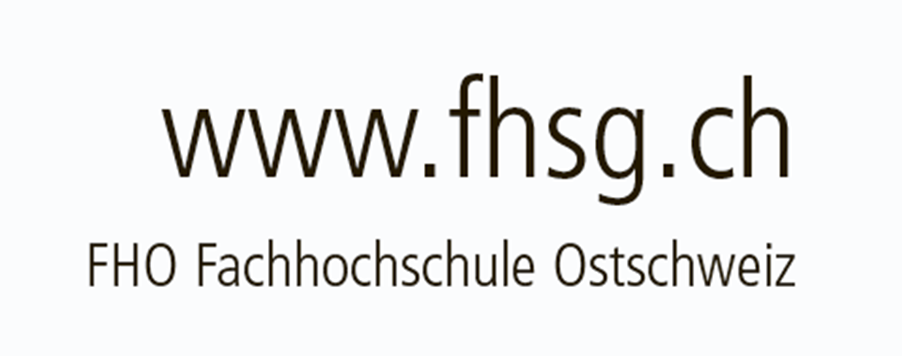 FHS St.Gallen
Prof. Dr. André Fringer, MScN (BScN, RN)
Institut für Angewandte Pflegewissenschaft (IPW-FHS)
Rosenbergstrasse 59, Postfach
9001 St.Gallen, Schweiz
Tel. +41 71 226 15 52
andre.fringer@fhsg.ch